Welcome Back!
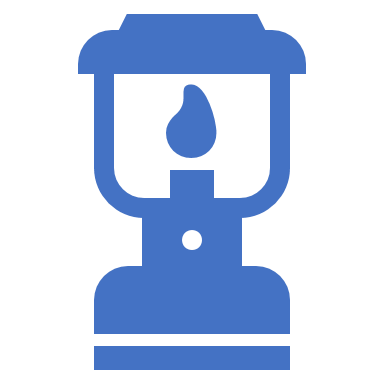 We are so happy to be here in person!
We have been busy making plans to implement required temporary enhanced safety measures 
A key measure is to reduce gathering/congregating of students
We will review these measures as we go
The Four Ups
Check Up-Here is the QR Code for Daily Health Check App
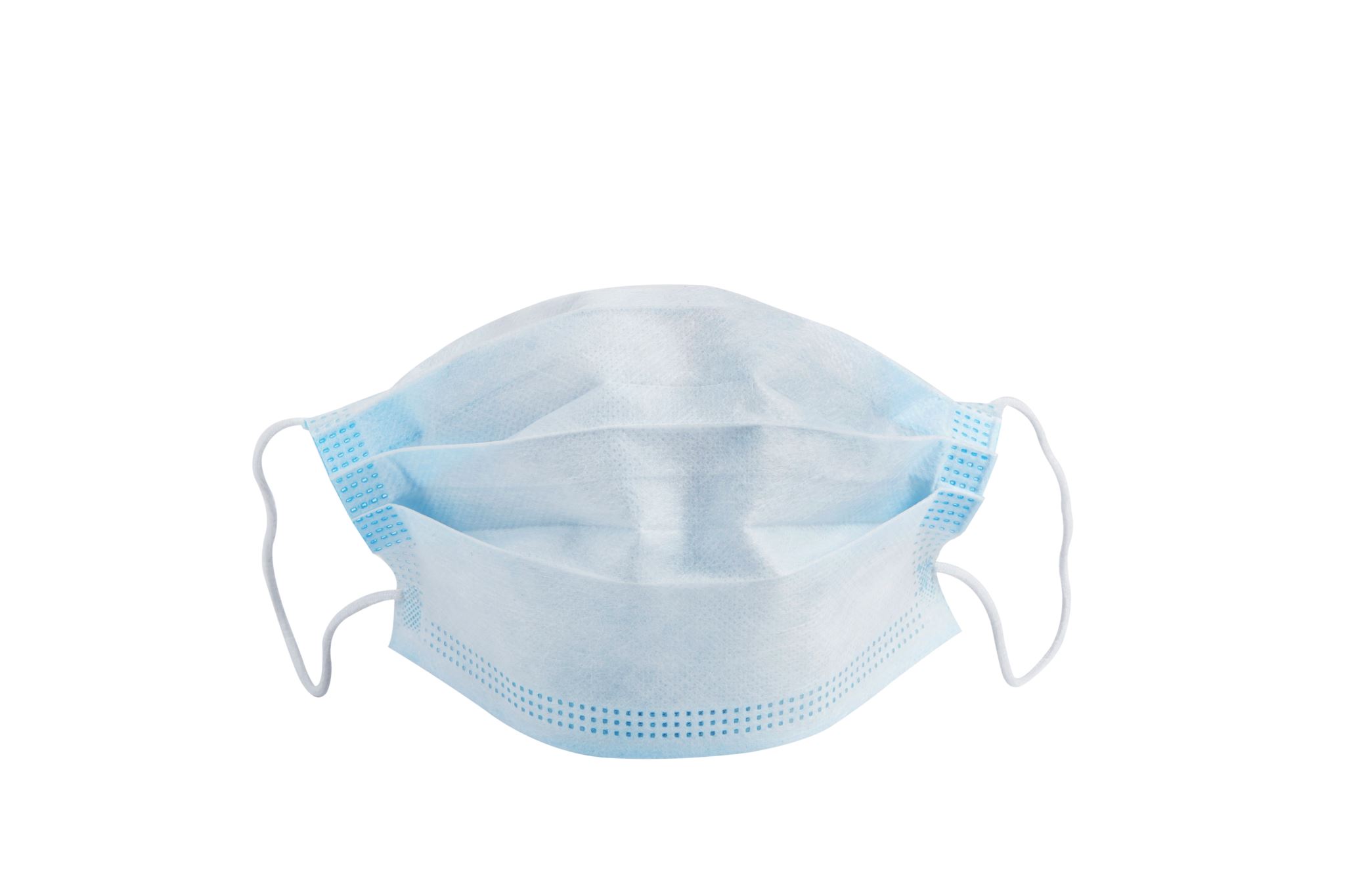 Mask Up
Masks are one layer of safety 
Ensure your mask fits properly, snug over your nose
Make sure your mask is worn properly for the entire day, except while having a drink or while eating at lunch
Our staff will be emphasizing the proper wearing of masks and students found in non-compliance may be referred to administration to attend our daily after school mask teaching sessions
Entering the Building
For the time being eating in workspaces during class time is not permitted
This is to reduce the amount of ‘mask down’ time
In all schools, lunch time is one of the most challenging times to reduce congregating
For the time being, students have the following options at lunch: a) exit the building and eat outside or go somewhere else for lunch b) remain in your 3rd period classroom/workspace/great hall to eat
In terms of drinking, it is lower your mask, sip, raise your mask
There are some workspaces where we will move students ie 3rd block PE classes will be walked to the rotunda to eat
Please pack out all waste/recycling with you after eating 
Please ensure whichever space you are in is left tidy
Food deliveries are only allowed to be delivered at lunch
Lunch/Food
If you have left the building and are returning, please report to the following exterior doors at the end of lunch
Grade 12: exterior gym door
Grade 11: Front doors
Grade 10: Socials Wing
Grade 9: Math/Science Door
Grade 8: Rotunda
Lunch/Food continued
ThunderCafe
As a temporary measure, food will only be available by pre-sale in the morning
To purchase, walk around the back of the building and enter the rotunda via the outer door
Place your order and pay the cafeteria team stationed just inside the door, and then proceed back out the door and go to your TA entry spot
You may leave your 3rd period workspace at the start of lunch to get your pre-paid food and then return to your workspace to eat it
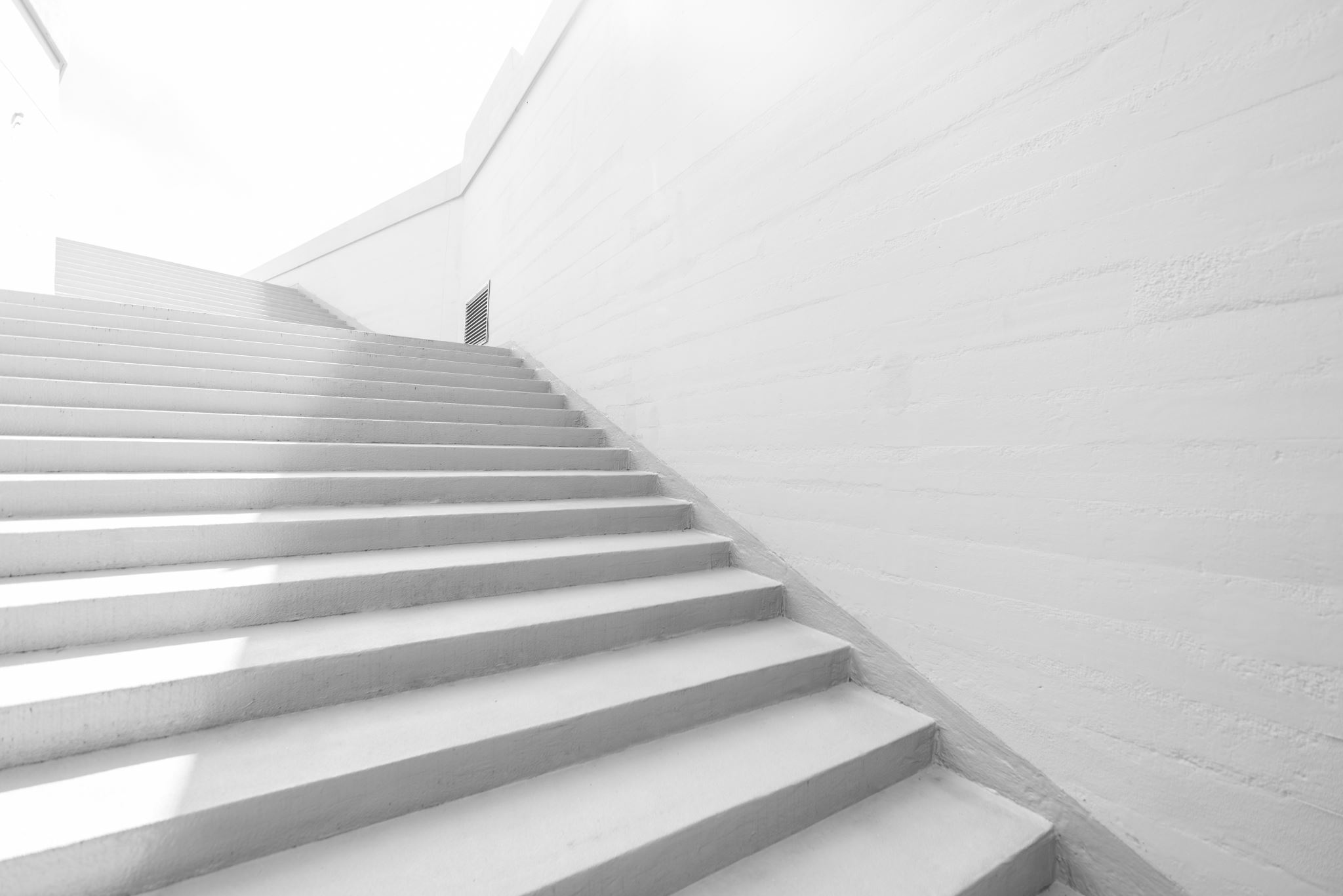 Spacing/Staircases/Washrooms
As required and where possible, we have adjusted the spacing between desks
We are doing what we can to reduce/avoid face-to-face seating where possible
Please stay in your work area for the block
Absolutely no congregating in washrooms
Our main rotunda staircase has returned to one way (down)
All other staircases remain one way
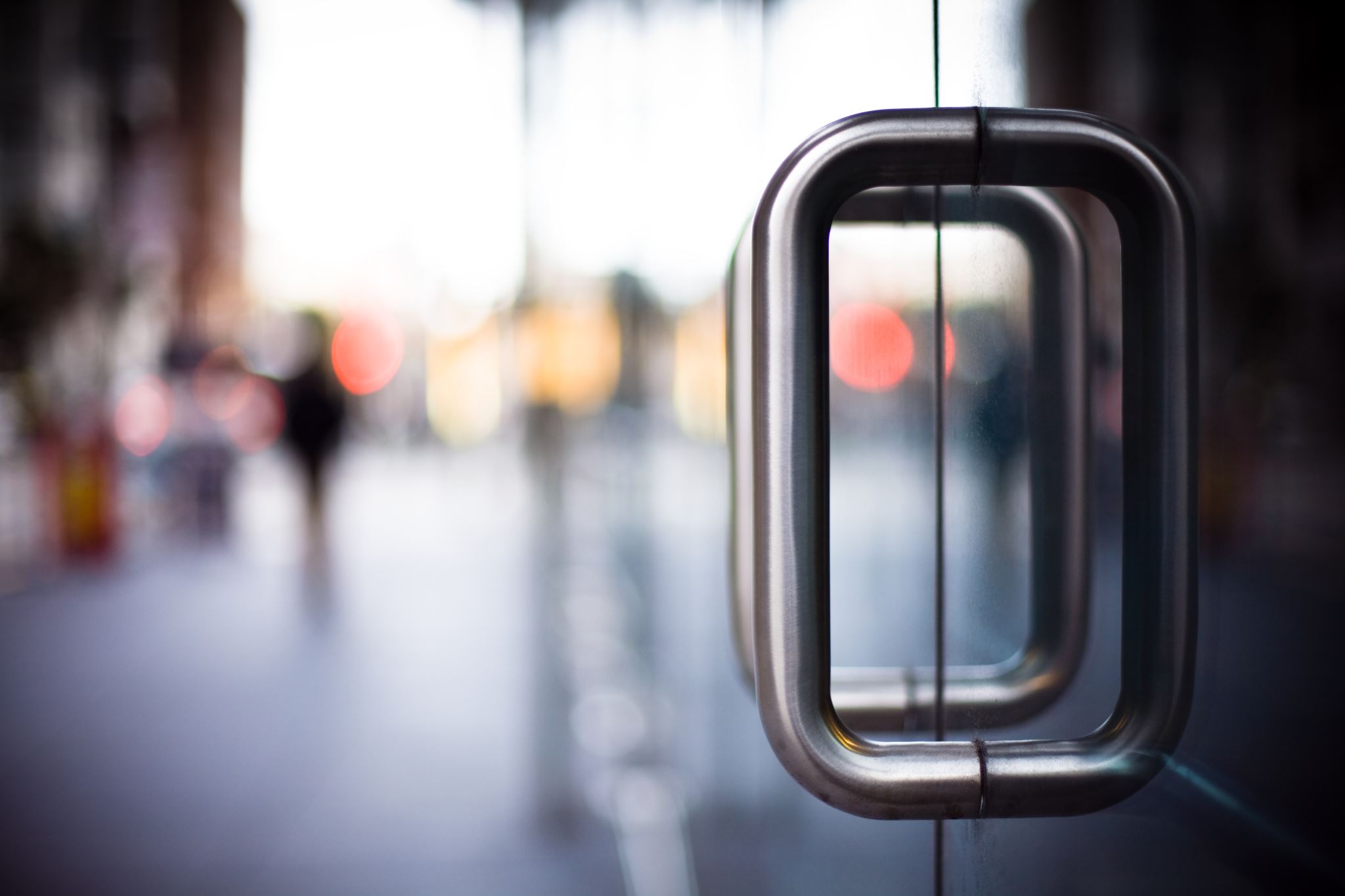 Lockers
To avoid hallway congestion and close contact, we are asking that for the time being you only access your locker if absolutely necessary
Please keep your backpack/lunch with you throughout the day
Visitors/Spectators
Remember the Daily 4 Ups